Auschwitz
Bethany & Lauren
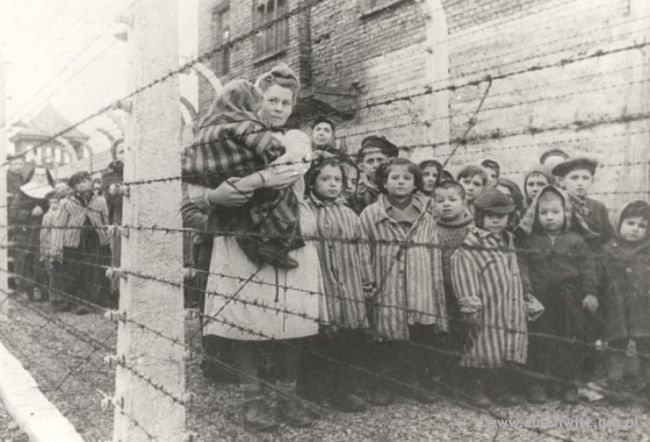 What is Auschwitz?
Largest concentration camp established by the Nazi regime
Labor camp and killing centre
1.1 million people killed
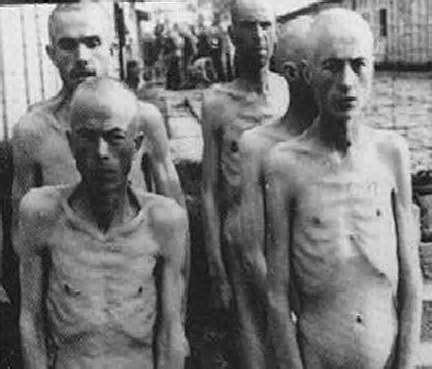 Camp layout
Began with Auschwitz I, expanded to 3 camps and 44 subcamps
4 large gas chambers
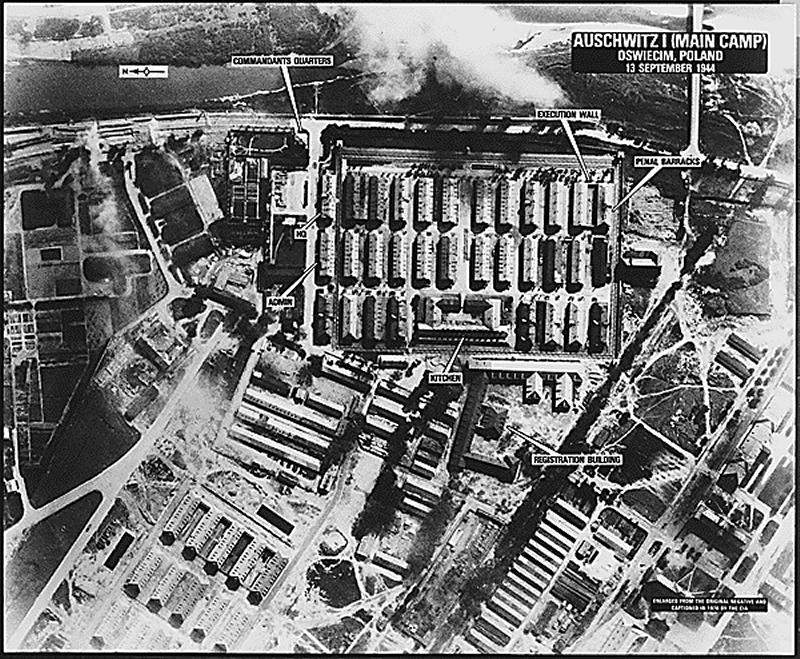 Life at Auschwitz
Pseudoscientific experiments
All their belongings were confiscated
Worked until they were deemed too ill
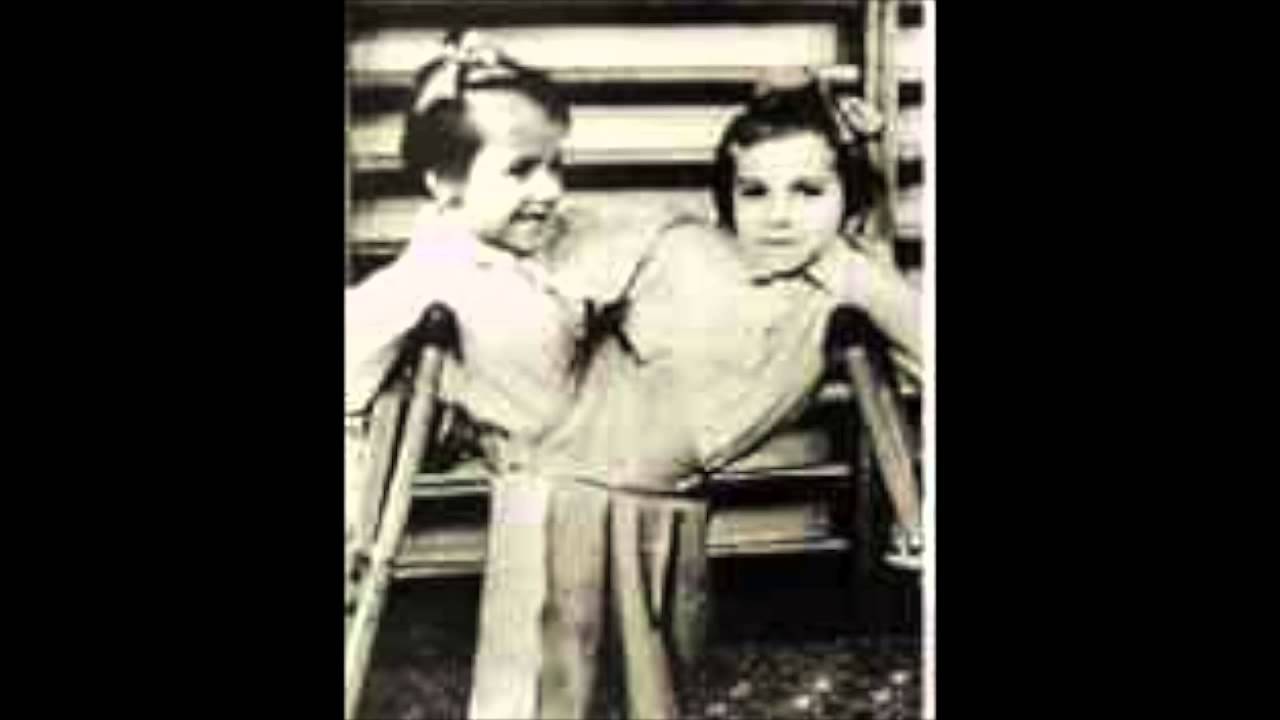 Prisoner uprising
Took place on October 7th, 1944 
Prisoners blew up gas chambers and adjacent crematorium
Killed guards
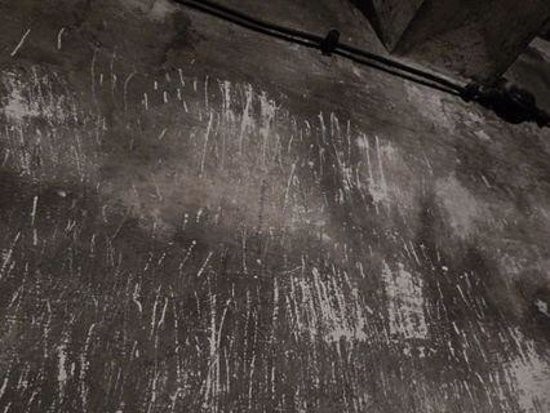 Prisoner march
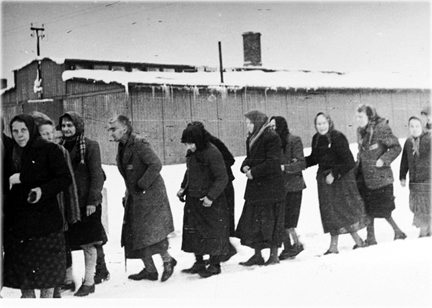 Soviets approaching to liberate camp
SS guards forced prisoners to walk 63 kilometers 
Anyone who fell behind was killed
Suffered from starvation and exhaustion in extremely low temperatures
15,000 prisoners died
Loaded onto unheated freight trains for many days without food, water, or blankets
7,000 prisoners left at Auschwitz
https://www.bing.com/videos/search?q=auschwitz+youtube&qpvt=auschwitz+youtube&view=detail&mid=4572A9A1540212CBD1164572A9A1540212CBD116&FORM=VRDGAR